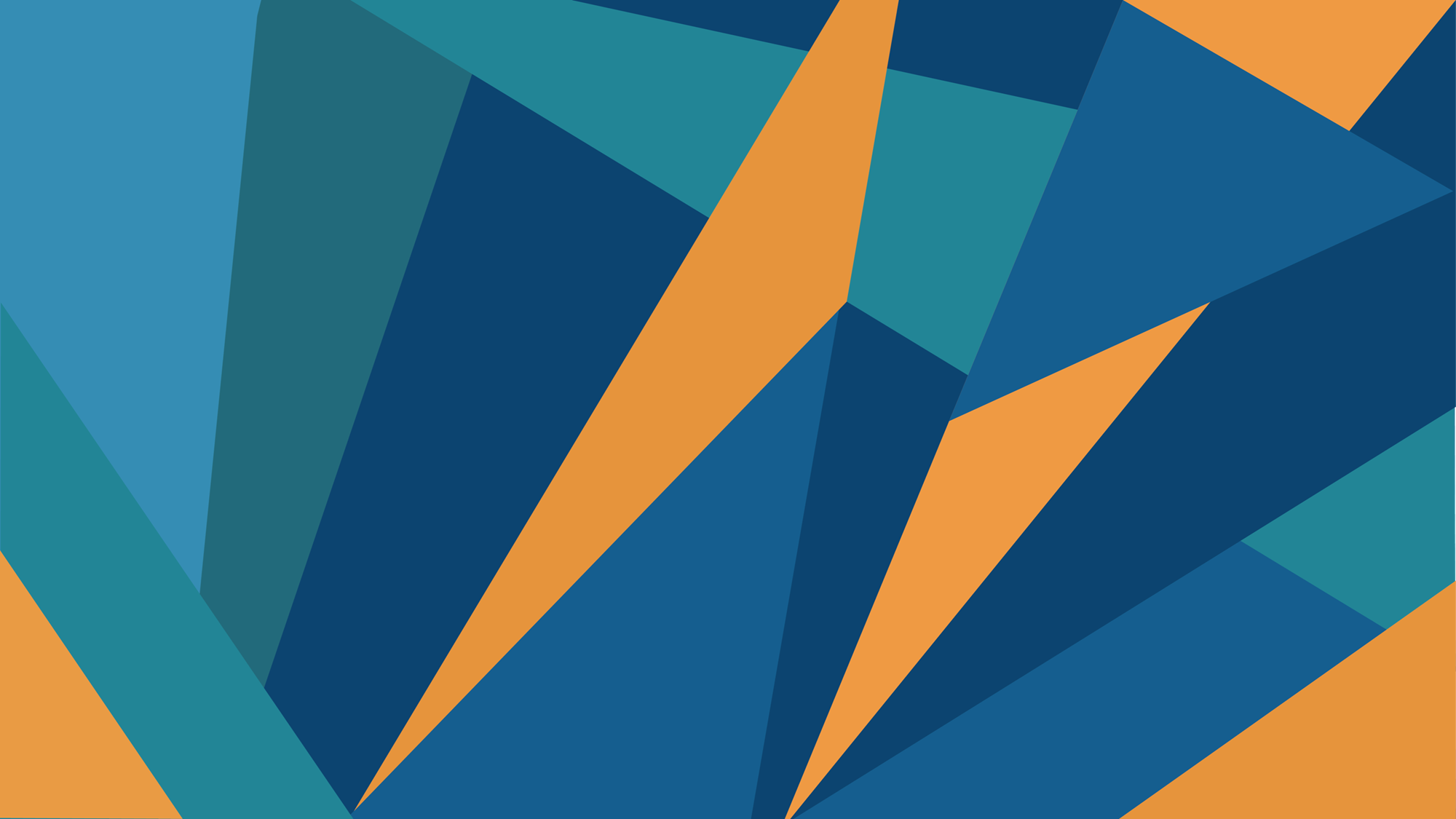 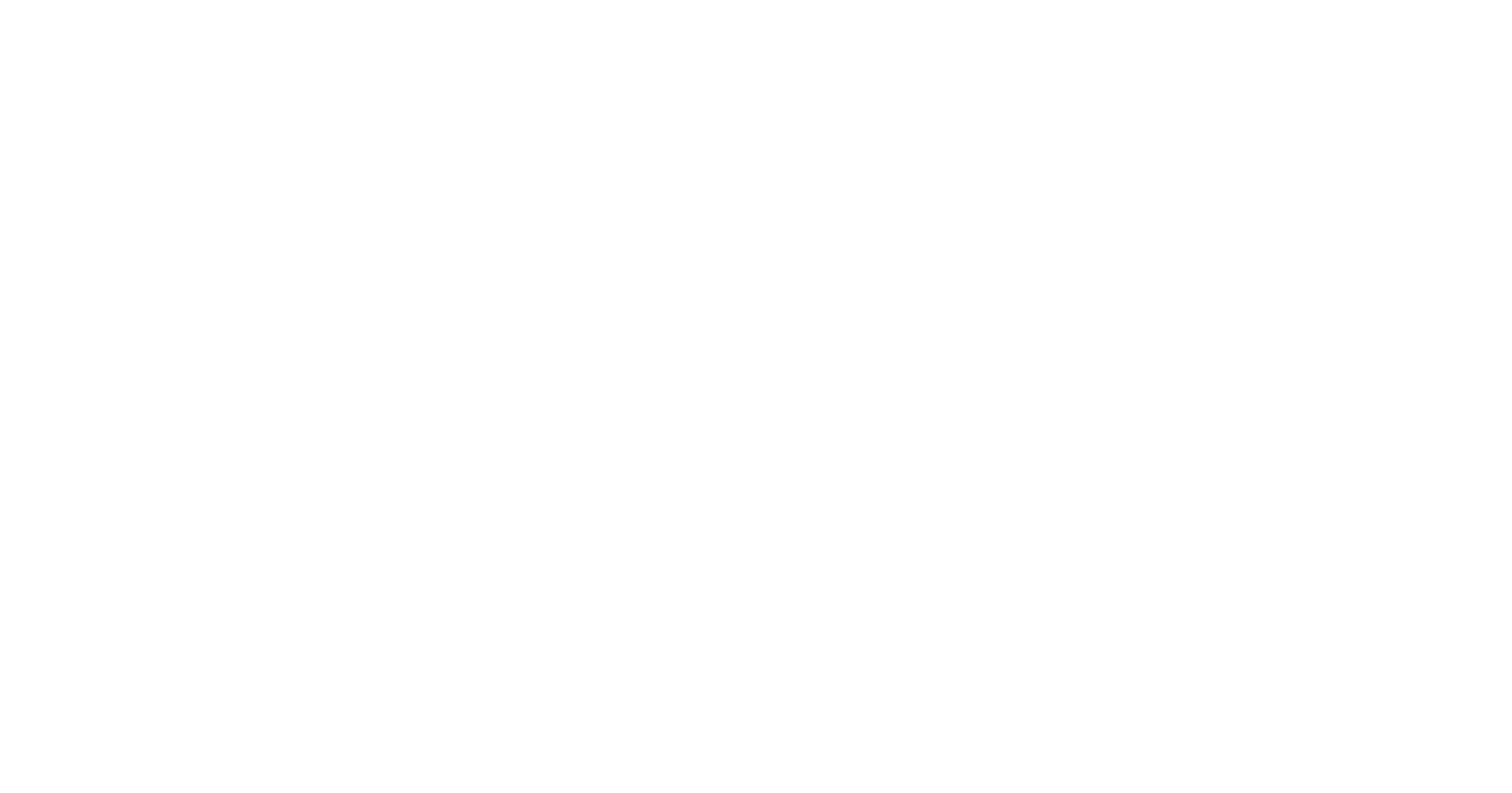 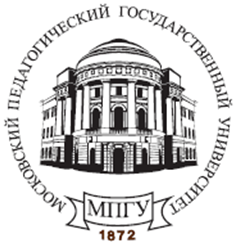 МИНИСТЕРСТВО ПРОСВЕЩЕНИЯ РФ
МОСКОВСКИЙ ПЕДАГОГИЧЕСКИЙ ГОСУДАРСТВЕННЫЙ УНИВЕРСИТЕТ
ИНСТИТУТ ИЗЯЩНЫХ ИСКУССТВ
ХУДОЖЕСТВЕННО-ГРАФИЧЕСКИЙ ФАКУЛЬТЕТ
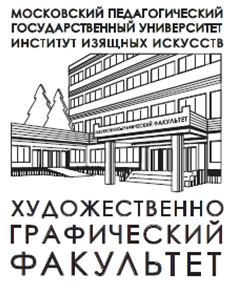 ОБУЧЕНИЕ  КВИЛЛИНГУ КАК ЭФФЕКТИВНЫЙ ИНСТРУМЕНТ РАЗВИТИЯ МЕЛКОЙ МОТОРИКИ РУК У ДЕТЕЙ ПОДГОТОВИТЕЛЬНОЙ  К ШКОЛЕ ГРУППЕ
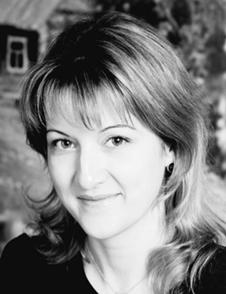 Тенюх Татьяна Александровна

НАПРАВЛЕНИЕ ПОДГОТОВКИ: 
 44.03.01 Педагогическое образование
 Изобразительное искусство
Современное художественное образование включает самые разнообразные методические пути, особенно большой акцент делается на занятия декоративно-прикладным искусством, так как оно имеет большие возможности в привлечении в образовательную среду различных художественных материалов и применение адаптированных приемов их обработки при выполнении декоративных работ, композиций и поделок.
Квиллинг – это прикладное искусство, рукоделие, которое основывается на скручивании и складывании тонкой бумаги, ленты для создания декоративных элементов. Помимо эстетической ценности, квиллинг также имеет положительное влияние на развитие моторики рук у детей, особенно в возрасте подготовительной к школе группы.
при создании сложных композиций обучающиеся используют различные инструменты, чтобы точно и аккуратно скручивать полоски бумаги. Это требует от детей согласования движений рук, глаз и мысли. Постепенно дети улучшают свою координацию, обучаются контролировать свои действия и могут успешно применить эти навыки в других практических и учебных сферах, а также в школьной жизни.
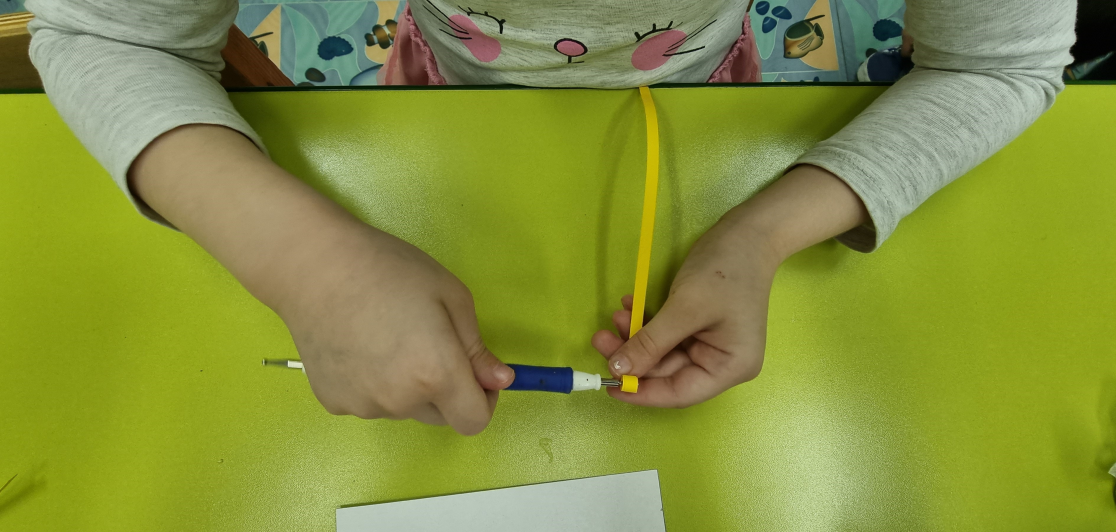 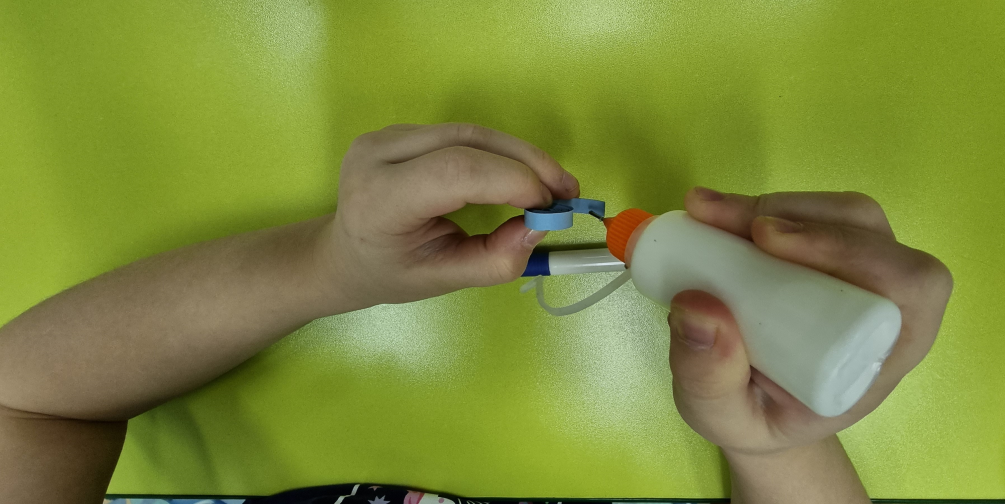 ДЛЯ ПЕДАГОГТИЧЕСКОГО ИССЛЕДОВАНИЯ ВЛИЯНИЯ КВИЛЛИНГА НА РАЗВИТИЕ МОТОРИКИ РУК У ДЕТЕЙ БЫЛИ ПРОВЕДЕНЫ СПЕЦИАЛЬНО РАЗРАБОТАННЫЕ ЗАНЯТИЯ, ОСНОВАННЫЕ НА ПОСТЕПЕННОМ ПОСТИЖЕНИИ ОБУЧАЮЩИМИСЯ РАЗНЫХ ПО СТЕПЕНИ СЛОЖНОСТИ ТЕХНОЛОГИЧЕСКИХ ПРИЁМОВ, ИМЕЮЩИХ РАЗНЫЕ НАЗВАНИЯ, ОПРЕДЕЛЁННЫЕ БАЗОВЫМИ ФОРМАМИ– СПИРАЛЬ, КАПЛЯ, ПОЛУМЕСЯЦ И ДРУГИЕ.
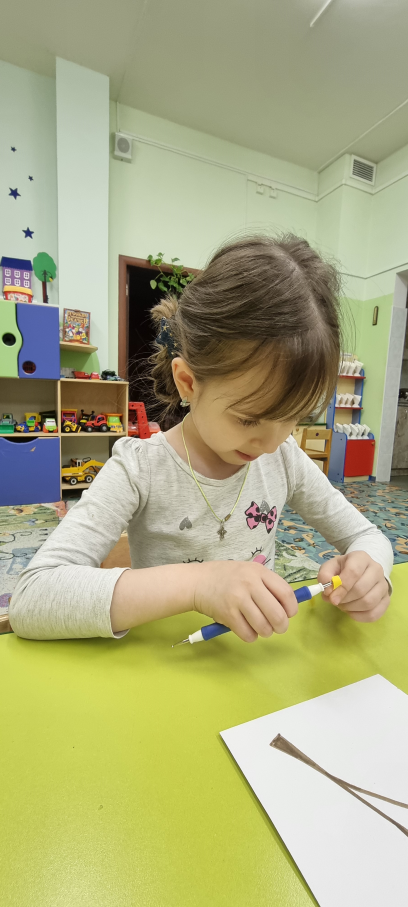 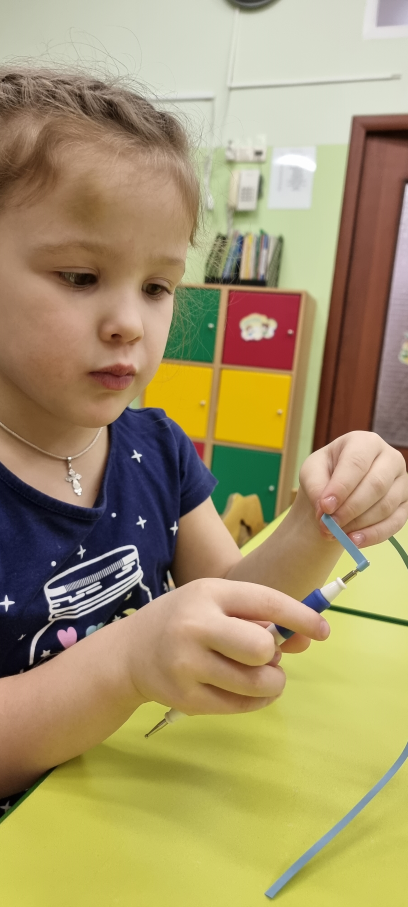 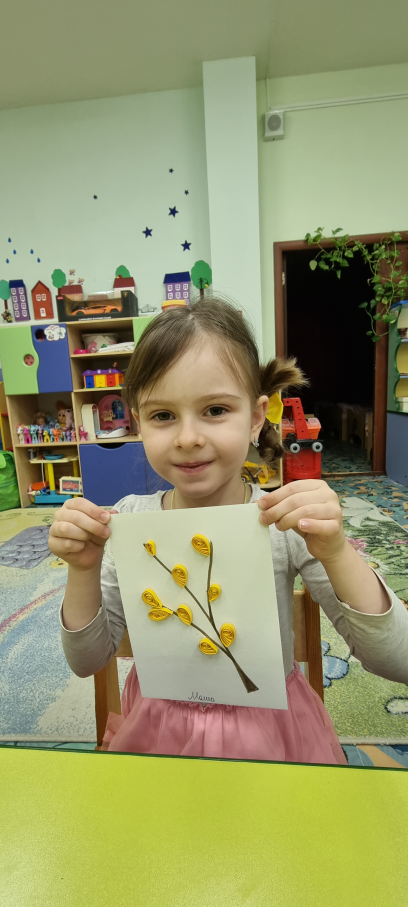 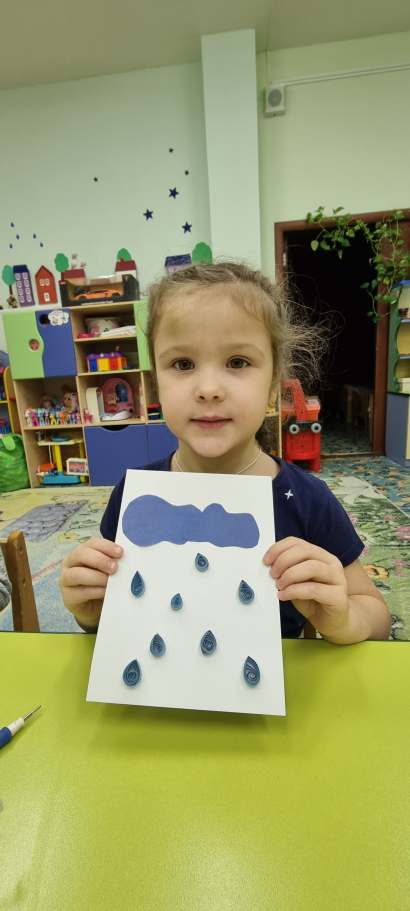 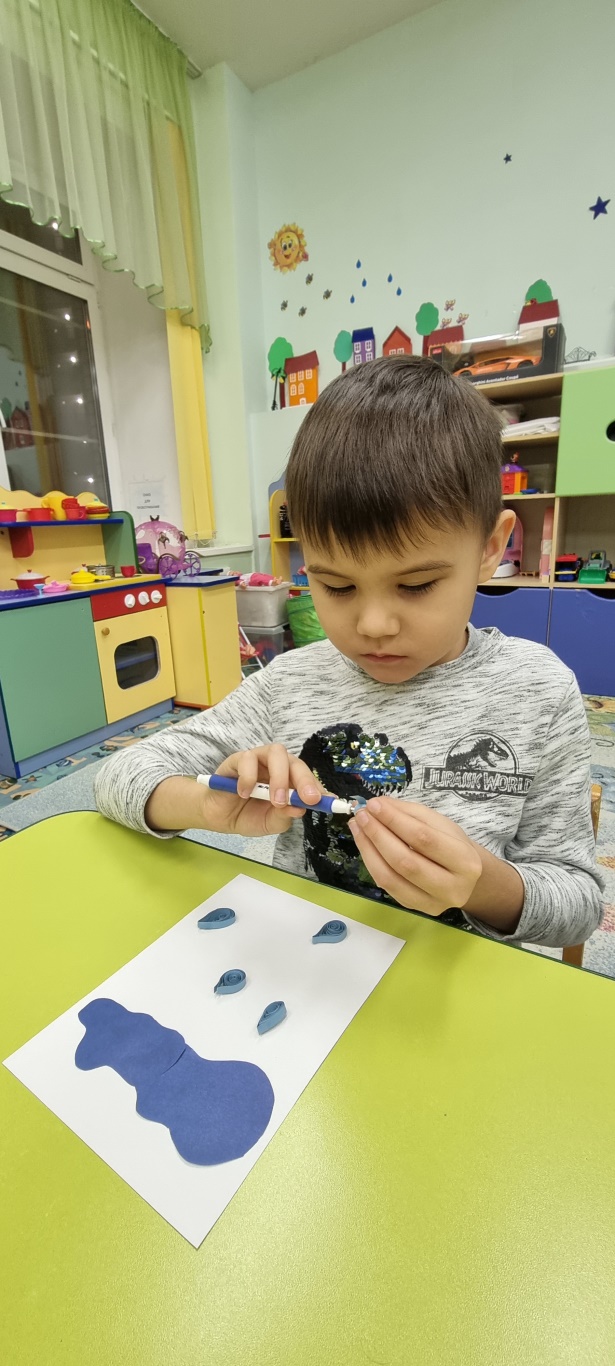 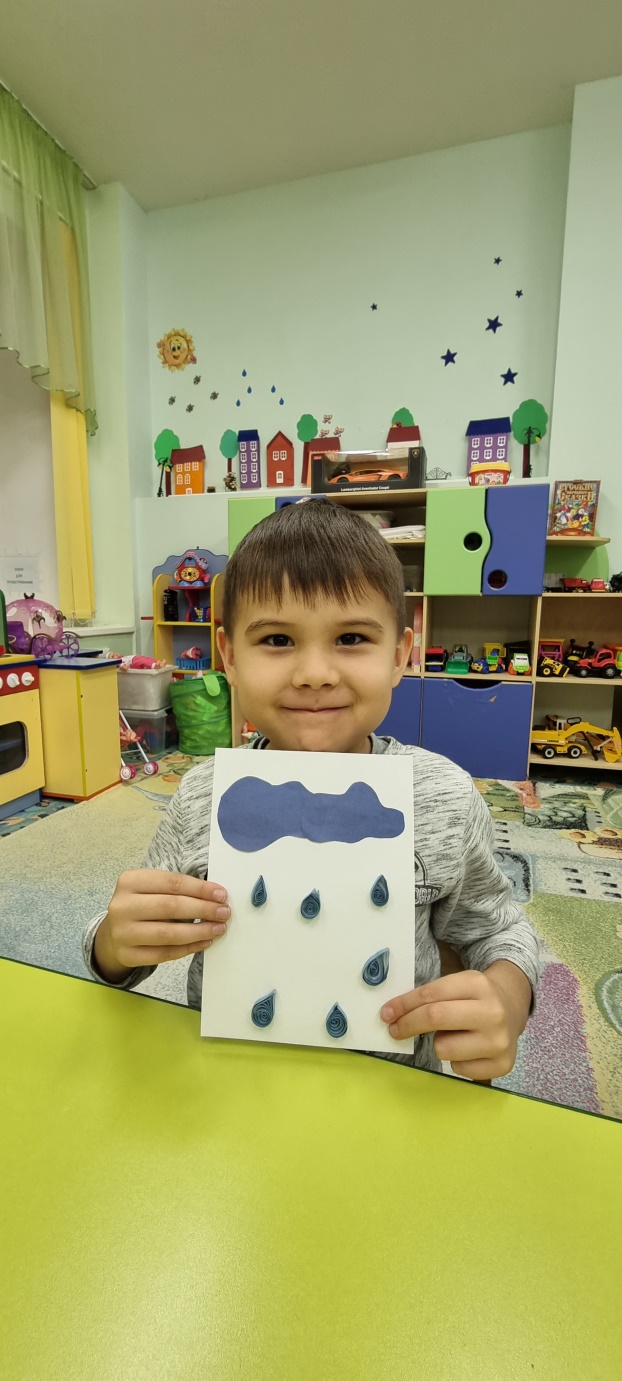 СПАСИБО ЗА ВНИМАНИЕ!